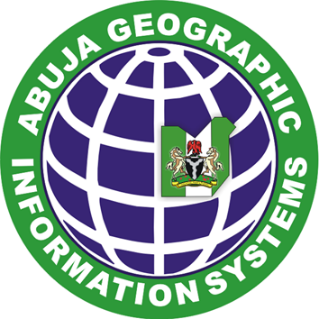 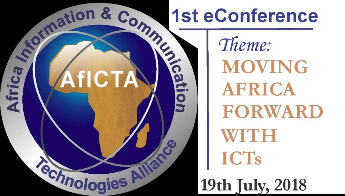 1
Optimising Cadastral Services for African Development- the Case of AGIS

By

Isa Ibrahim Jalo Ph.D




Director/CEO, Abuja Geographic Information Systems
isajalo@agis.fcta.gov.ng
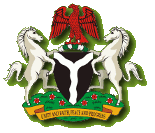 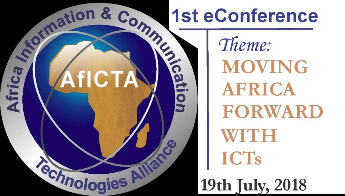 AGIS
2
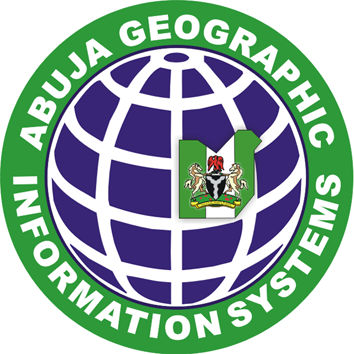 The Official Provider of Geo-information 
Services and Products in the Federal Capital Territory
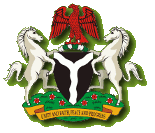 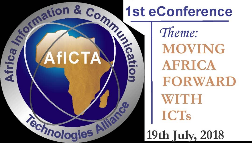 The Conception of AGIS
3
The Abuja Geographic Information Systems (AGIS) is the result of the decision taken by Government of the Federation in 2004 to embark on a complete computerization of the cadaster (survey data) and land registry of the FCT. 
Within ten years of its establishment, the Agency was able to record some success in revolutionizing the operations of the Land Administration and to some extent, other land related departments of the FCT.
@AGIS 2016
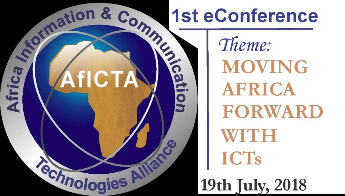 Mandate
4
Generation, Management and Administration of Geospatial Data and Land Matters in the Federal Capital Territory 
(FCTA Order, 2004)
@AfICTA 2018
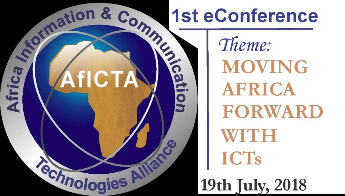 AGIS Scope
5
Services for Government, Professionals and Citizens
The official source for spatial data on FCT
Computerization of spatially related workflows in selected FCTA departments and agencies
@AfICTA 2018
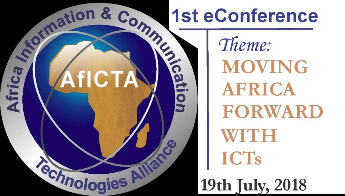 6
The Mission of AGIS
The mission of AGIS is to develop a comprehensive, all-inclusive, fool-proof, state-of-the-arts, computerised Geospatial Data Infrastructure (GDI) for the FCT.
The Vision of AGIS
The Vision of AGIS is to become the only official source of Geospatial Data for the nation’s capital.
@AfICTA 2018
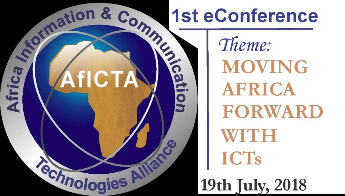 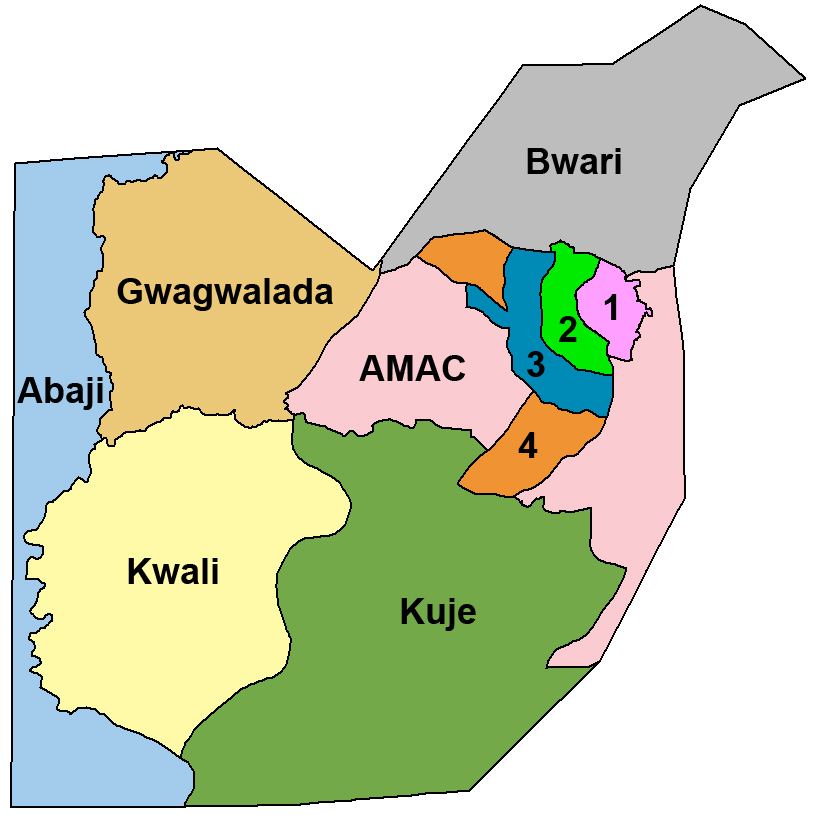 7
The FCC & Area Councils of FCT
@AfICTA 2018
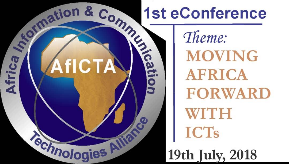 Process of Land Titling In FCT
8
Land Applicants – Ministerial Approvals
	Deeds Registration, C of O Printing and Transactions Registration, etc 
	(Land Administration Department). 
Plot sourcing – Land subdivisions
	Land use Planning, detailed site development plans, etc. (URP)
The Intelligent Sheet – Charting & TDP productions, cadastral mapping, survey controls establishment, etc.
@AfICTA 2018
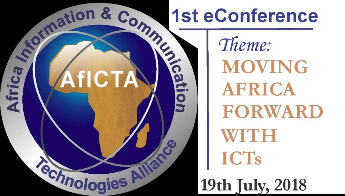 Land Titling Before AGIS
9
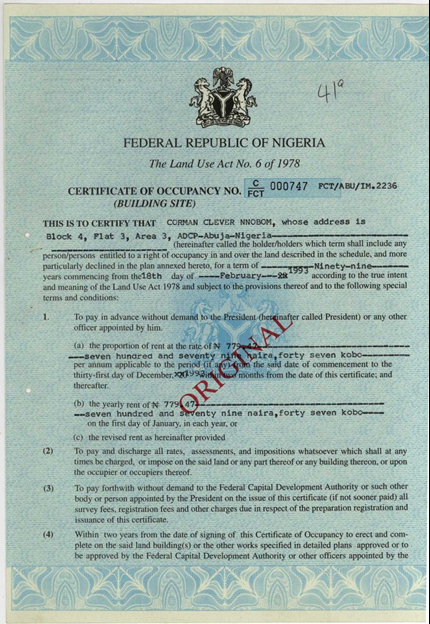 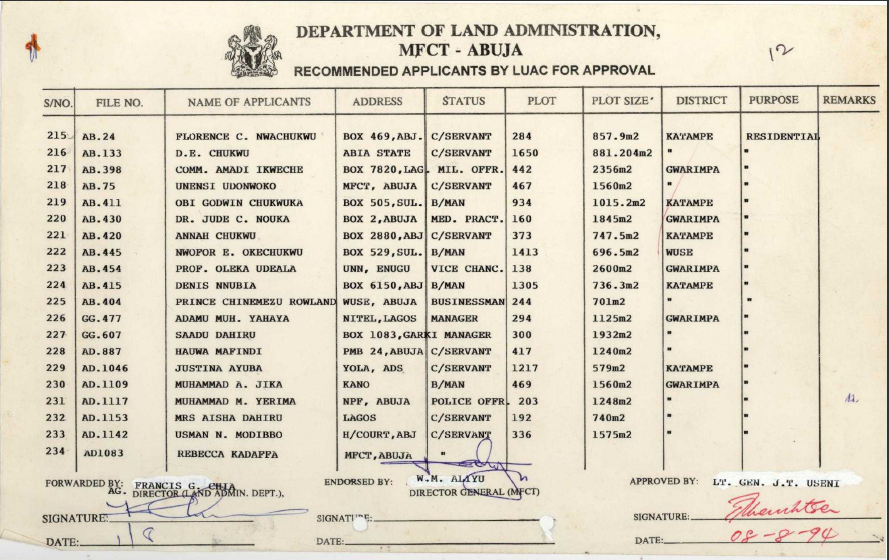 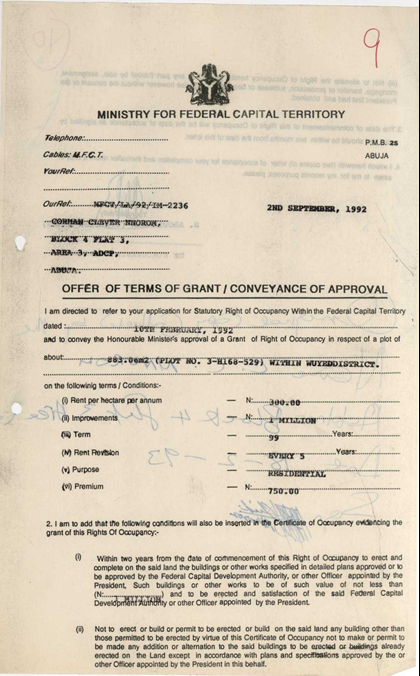 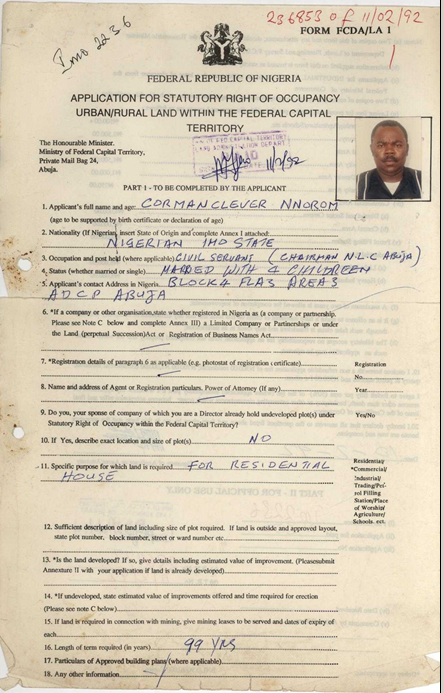 Ministerial Approval sheet
Certificate of Occupancy
Letter of Offer (R of O)
Land Application form
@AGIS 2016
RECORDS KEEPING BEFORE AGIS
10
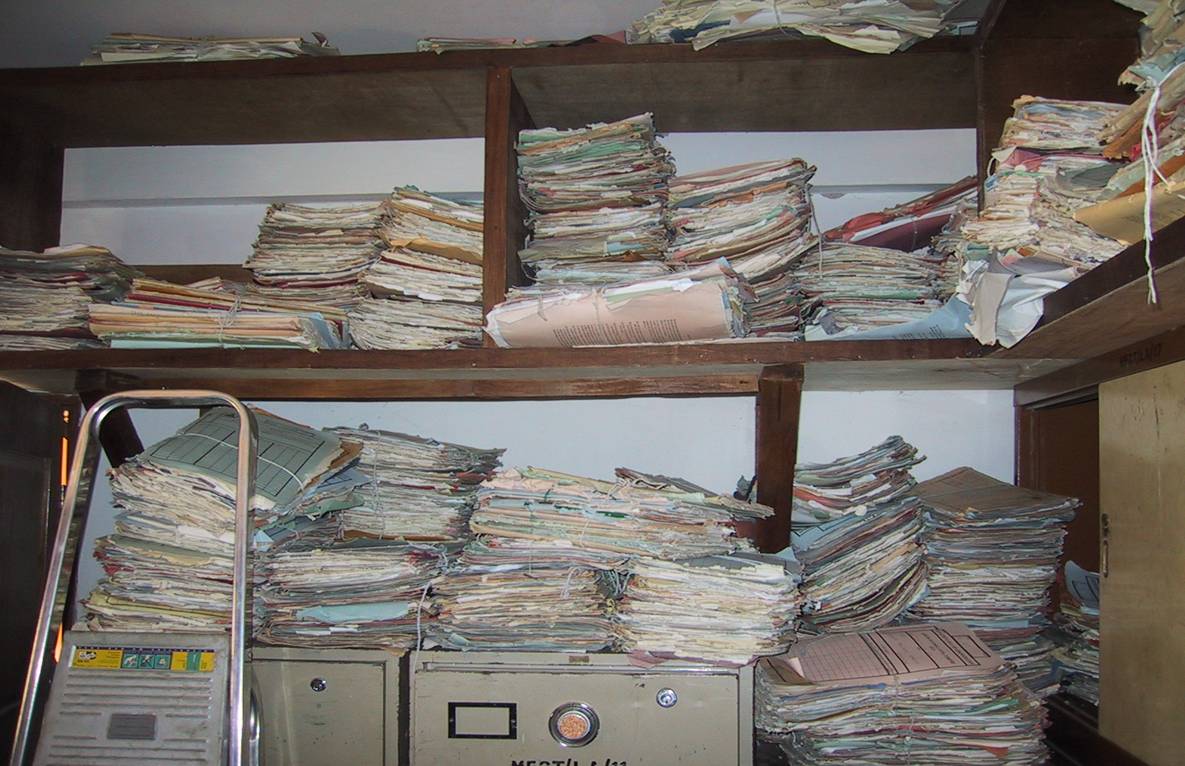 @AfiCTA 2018
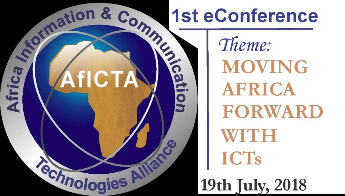 Problems in the Old system
11
Challenges in the old manual system was basically lack of good records keeping which resulted in:
Unattended applications
Multiple allocations
Unclear situations in land allocation
Mismatches in land use
Encroachments on rights-of-way, property boundaries 
Misuse of public properties
Forgeries of land documents
Illegal allocations from "Parallel Office"
Inefficient revenue generation and collection
@AGIS 2016
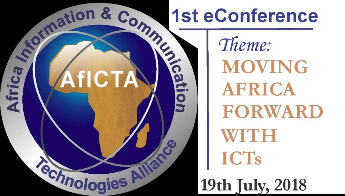 Why Computerize?
12
In realization of the above problems associated with manual system of record keeping and the
rapid rate at which the City and its environs are growing, the past FCTA/FCDA made several attempts to computerise the system.
Those attempts failed
because of gross under estimation of enormity of the problems as well as the lack of strong
political will to successfully pursue the actualisation of the exercise.
@AGIS 2016
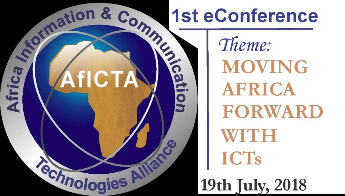 Objectives of the AGIS Project
13
Computerization of the Land Registry
Computerization of the Cadastral maps of Phases 1,2 & 3 of the FCC
Identification of multiple allocations of plots and eliminate them
Subsequently to fully computerize the remaining phases of the City and the remaining parts of the FCT
Provisions of land data, as well as detailed maps of the City and those of the Area Councils (i.e. municipal and local government administration)
The products at the end should include information related to the ownership of plots as well as historical information such as changes in property ownership etc.
To be able to set up Abuja Geographic Information Systems (AGIS) as only source of geospatial information for the FCT.
The system should guarantee CONTINUITY, SCALABILITY, FLEXIBILITY,
CONSISTENCY, and SUSTAINABILITY
@AGIS 2016
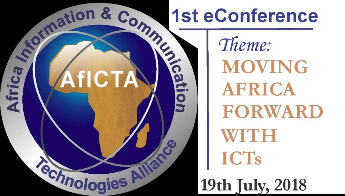 FCT Land related Department
14
Land Administration
Urban and Regional Planning
Development Control
Survey and Mapping
Resettlement and Compensation
Engineering Services
FCT Water Board
Abuja Environmental Protection Board,(AEPB)
Satellite Towns Development Agency,(STDA)
@AGIS 2016
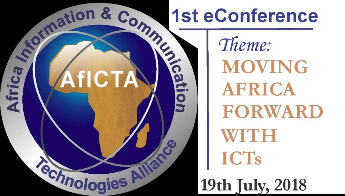 15
DATA SOURCES
@AGIS 2016
Surveying & Mapping
Urban & Regional Planning
Primary Data Sources for AGIS
16
Topo Maps, Cadastral Maps, Cadastral Plans, Survey Data, etc.
AGIS
Records of plot ownership from Files and Registers
Landuse plans, Layout plans, Subdivision plans
Land Admin.
@AGIS 2016
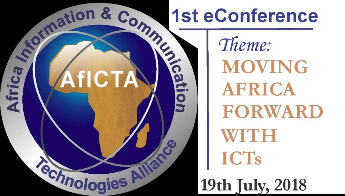 DATA FROM SURVEYING AND MAPPING DEPARTMENT
17
Topographical Maps (1:250,000; 1:100,000; 1:50,000; 1:10,000)
Cadastral Maps (1:5,000, 1:2,000 & 1:1,000)
Cadastral Plans (Layouts and Titled Deeds Plans – TDP)
Survey Data (Plot No., Property Beacon Nos, Coordinates, Bearings, Distances and Size of plot)
@AGIS 2016
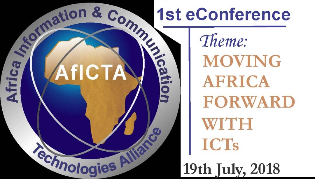 DATA FROM URBAN AND REGIONAL PLANNING DEPARTMENT
18
Land use Plans
Detailed Site Development Plans
Subdivision Layout Plans, etc.
18
@AGIS 2016
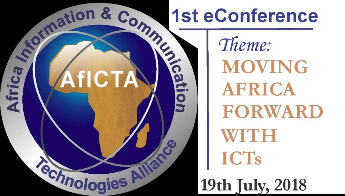 DATA FROM LAND ADMINISTRATION DEPARTMENT
19
Records of Land Applicants
Records of Land Allocations
Records of Certificates of Occupancy
Records of Land transactions, etc.
@AGIS 2016
Satellite Imagery
AGIS
Resettlement and Compensation
Development Control
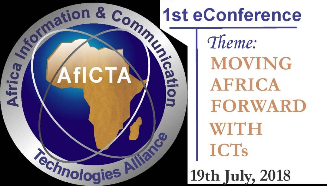 Other Sources of Data for AGIS
20
Area Councils
Engineering Services
Water Board
Surveying & Mapping
Urban & Regional Planning
Land Admin.
Transport Services
FGN Houses
Mass Housing
@AGIS 2016
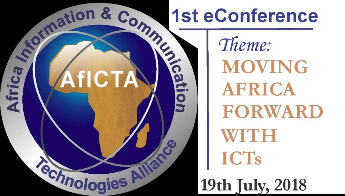 21
AGIS PROJECT IMPLEMENTATION
@AGIS 2016
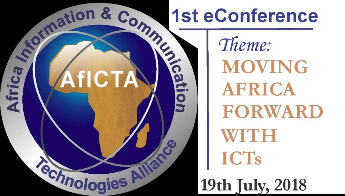 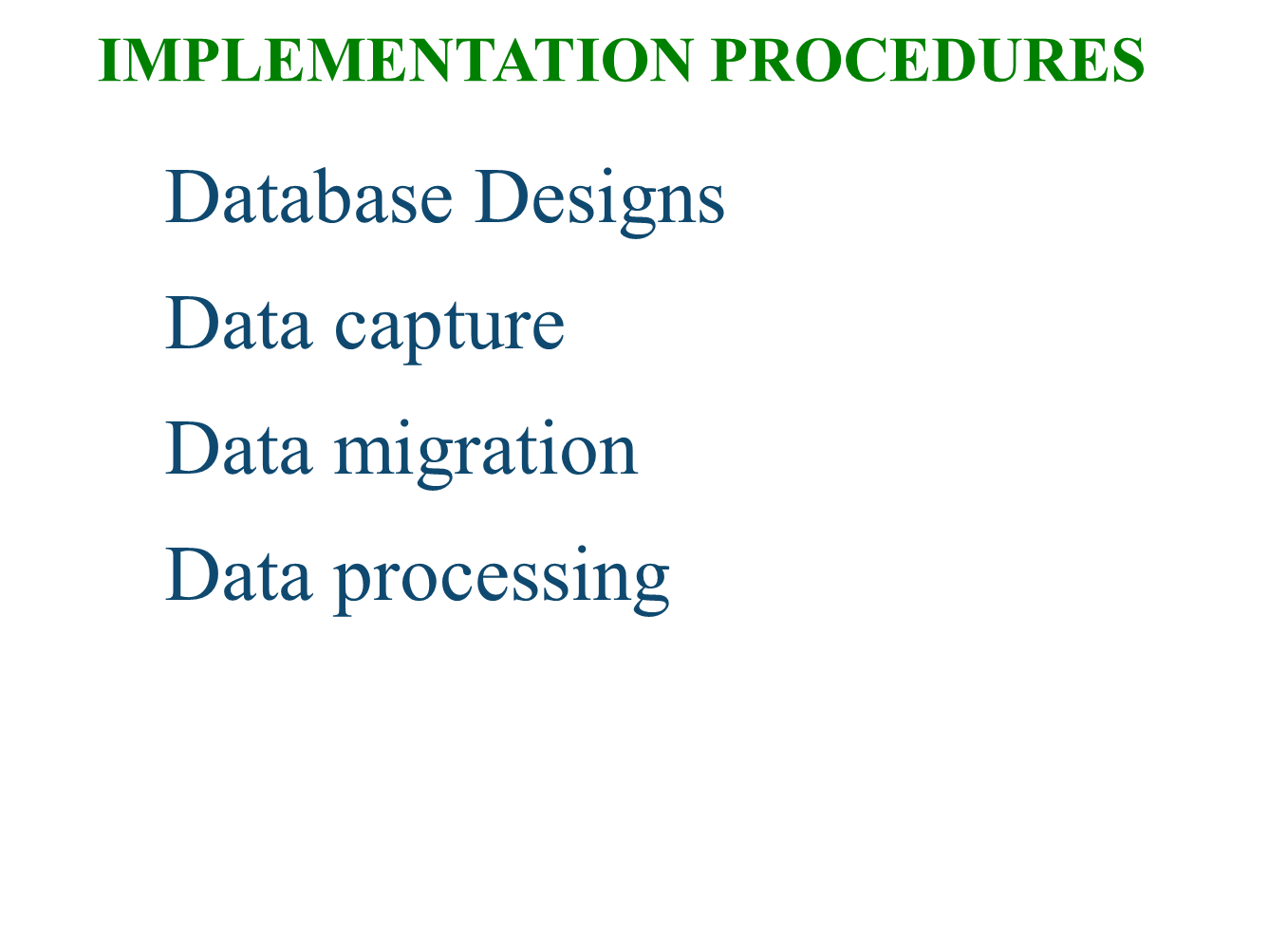 22
@AGIS 2016
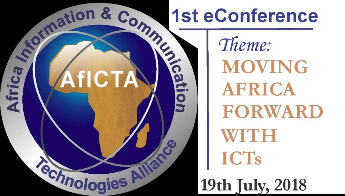 Database Design
23
Land Information System(LIS) Database: This contains the attribute 	tables for Plot Owners and applicants, Land 	transactions, Real Estate policies, etc.
Geographic Information System(GIS) Database: contains attribute structure 	for point features, polygon features, line 	features, etc.
Document Management System (DMS) Database: contains scanned copies of policy files, registration documents, transaction records, etc.
@AGIS 2016
AGIS Land Information System (LIS)
24
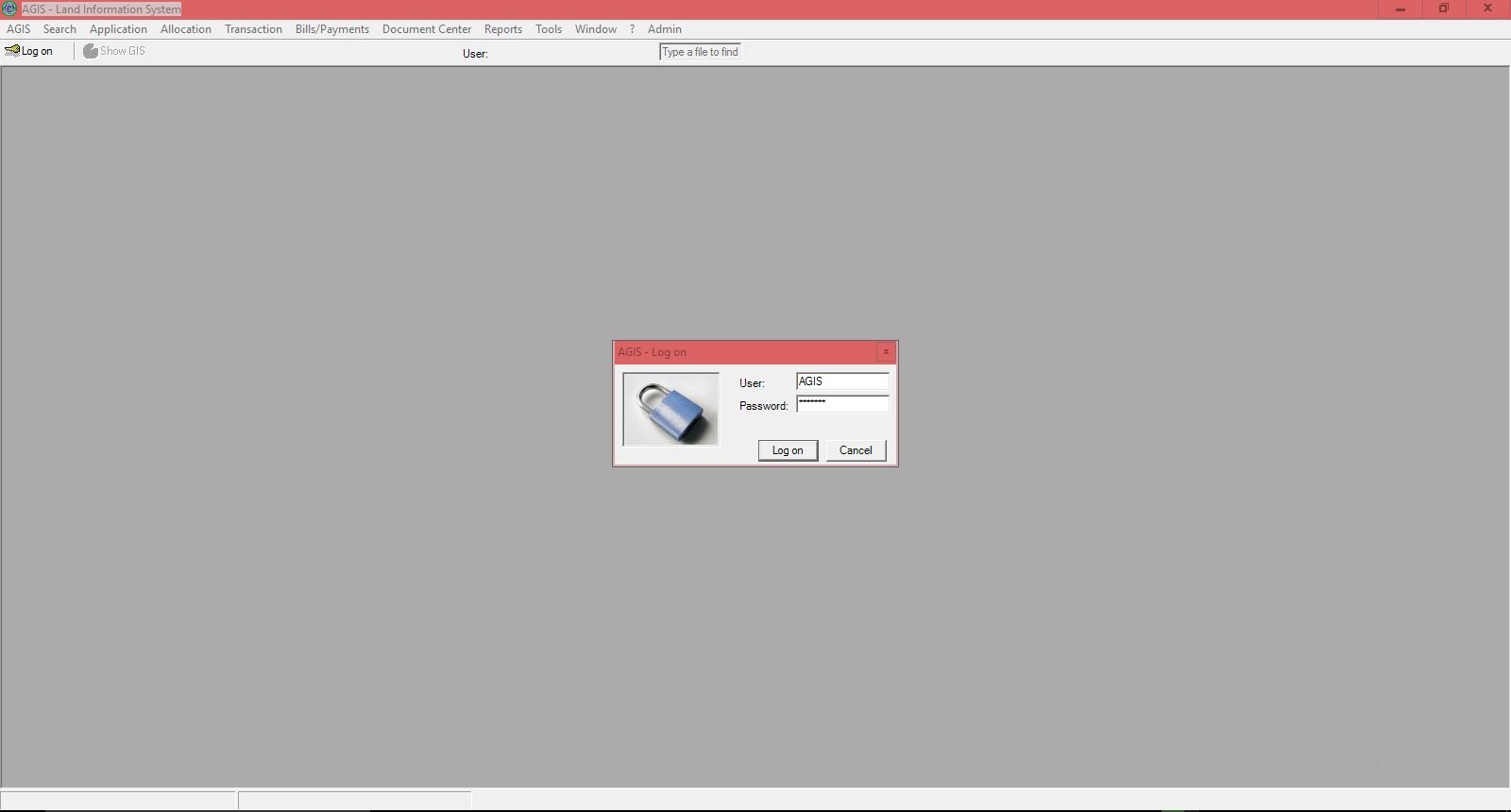 @AGIS 2016
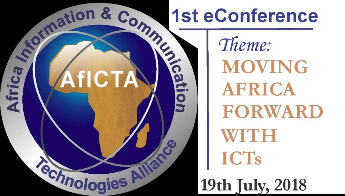 AGIS LIS
25
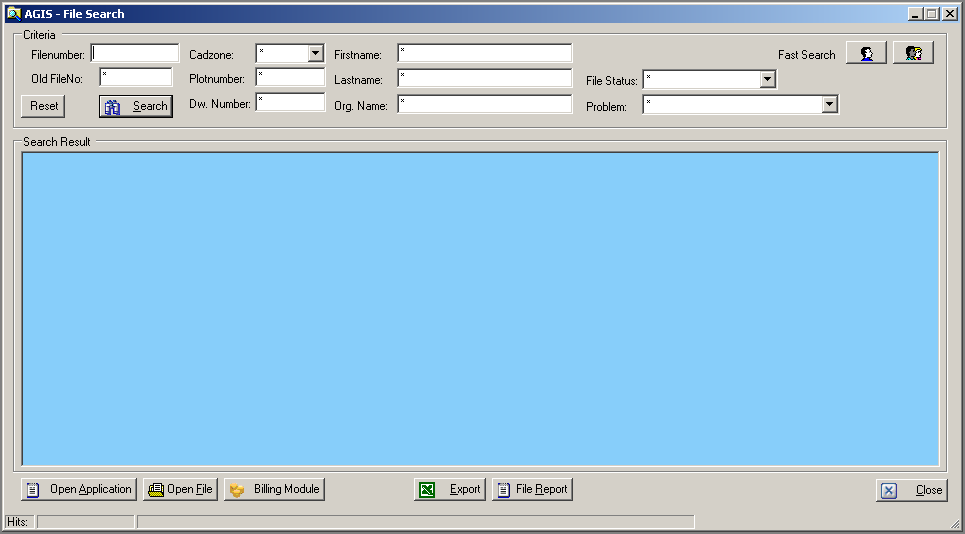 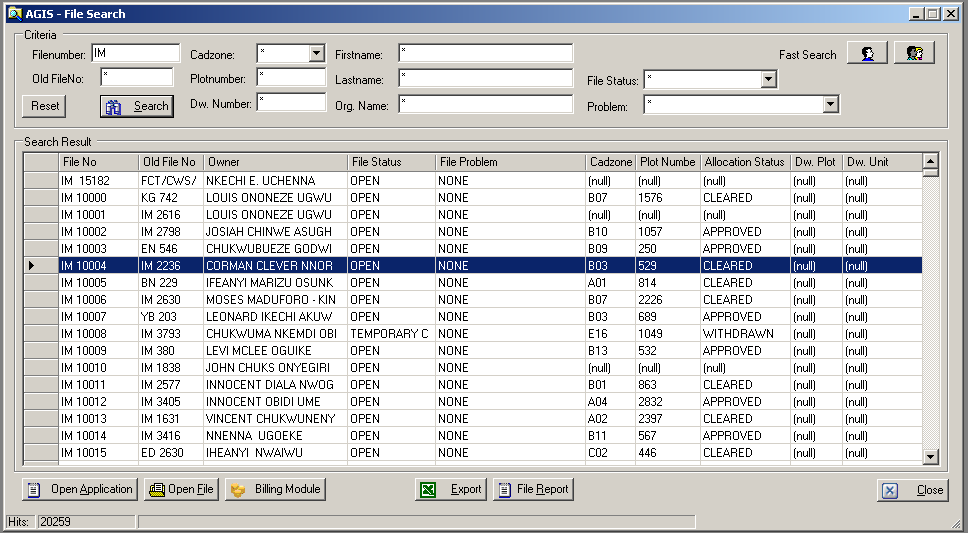 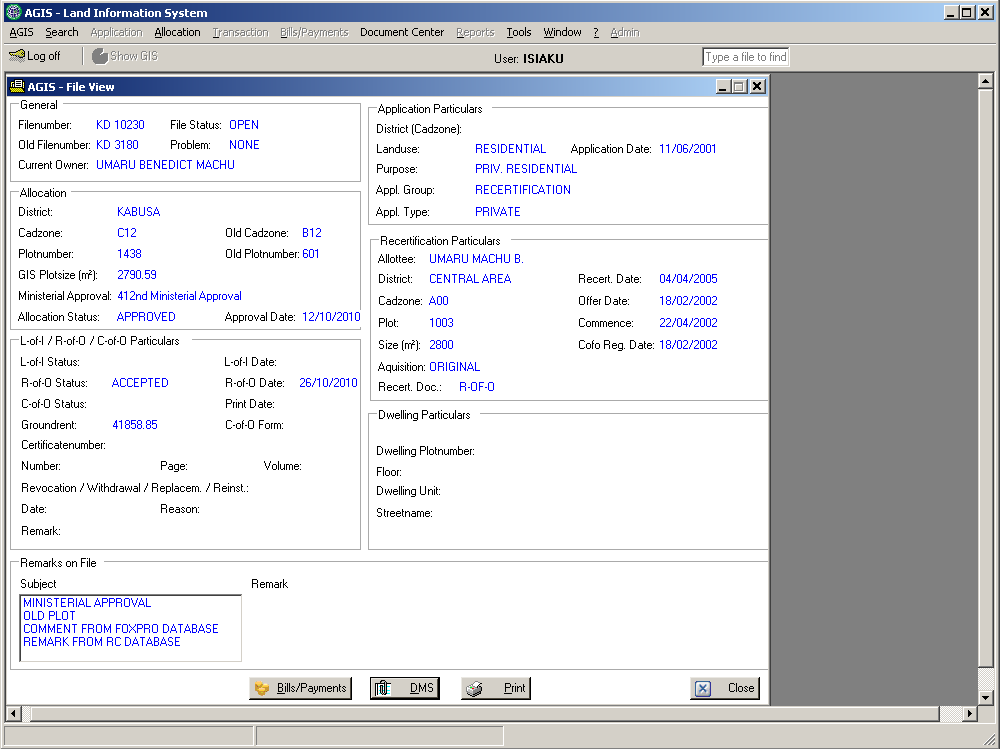 @AGIS 2016
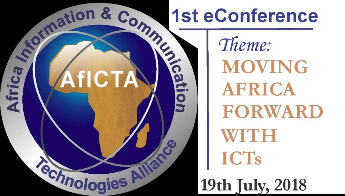 AGIS Electronic Document Management System (e-DMS)
26
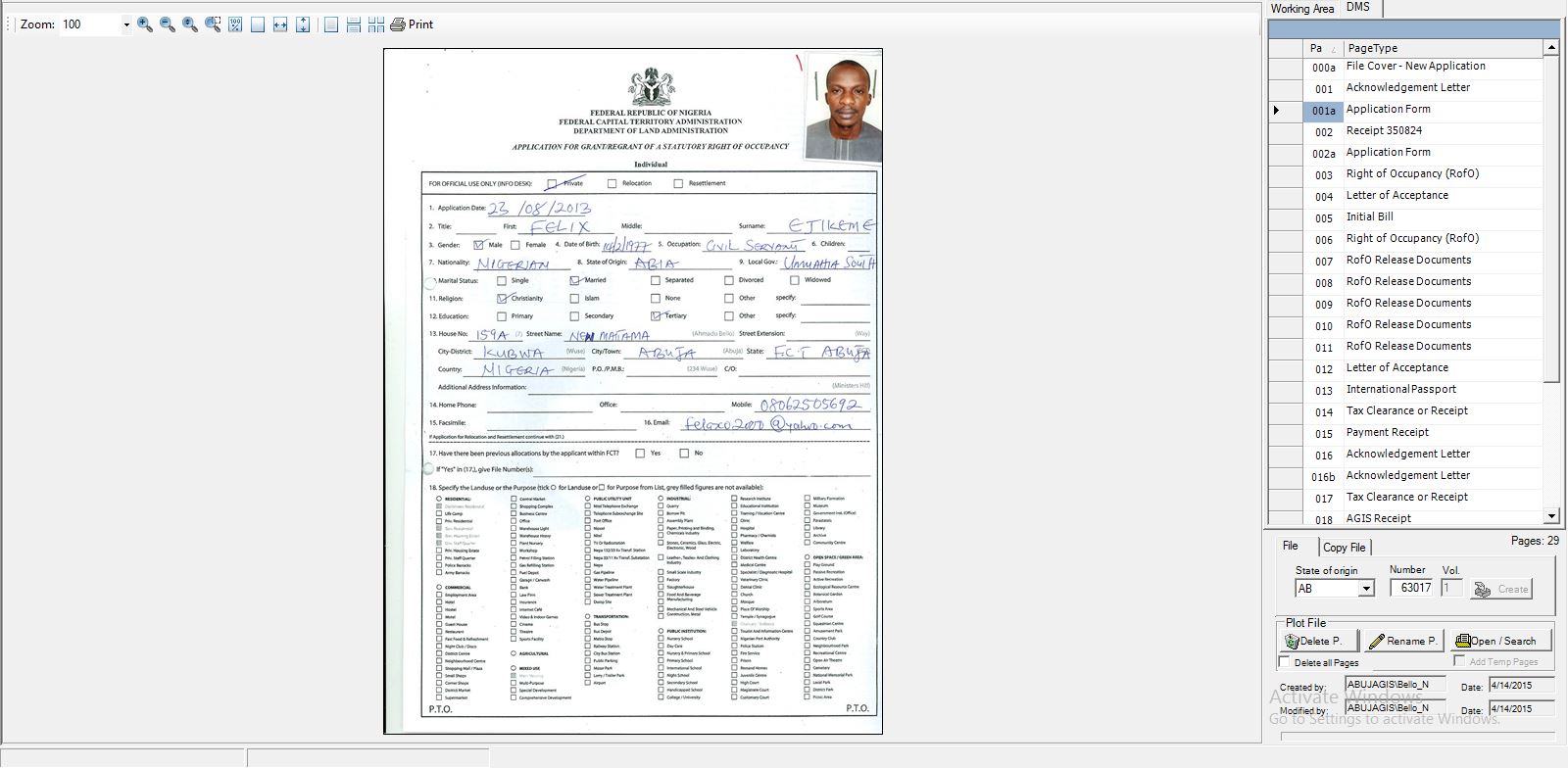 @AGIS 2016
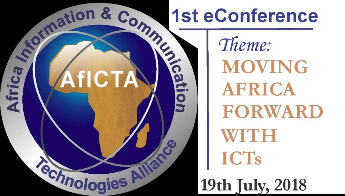 AGIS GIS features classes
27
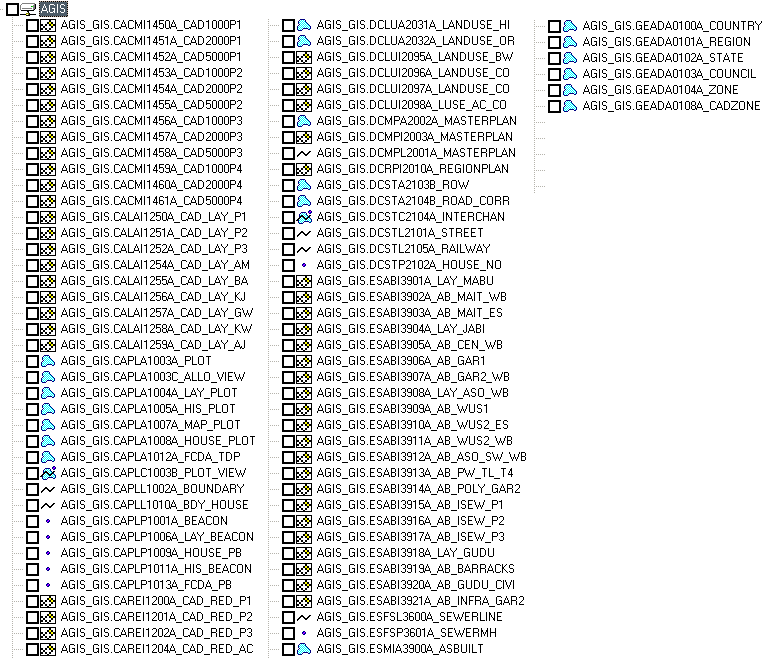 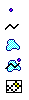 Point
Line
Polygon
Compound
Raster
@AGIS 2016
AGIS Geographic Information System (GIS)
28
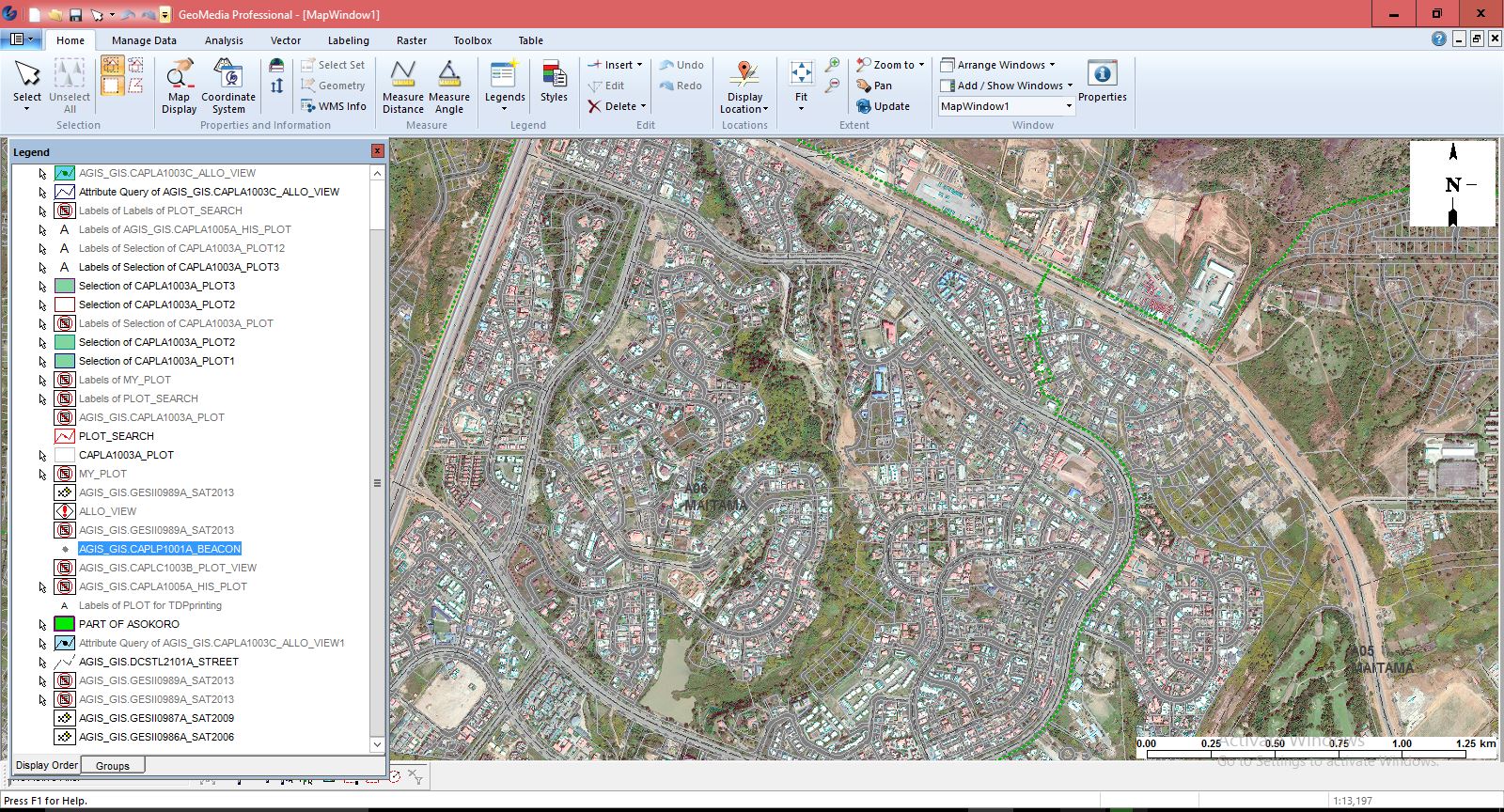 @AGIS 2016
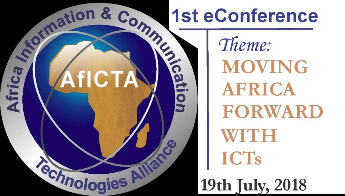 AGIS GIS Satellite Image
29
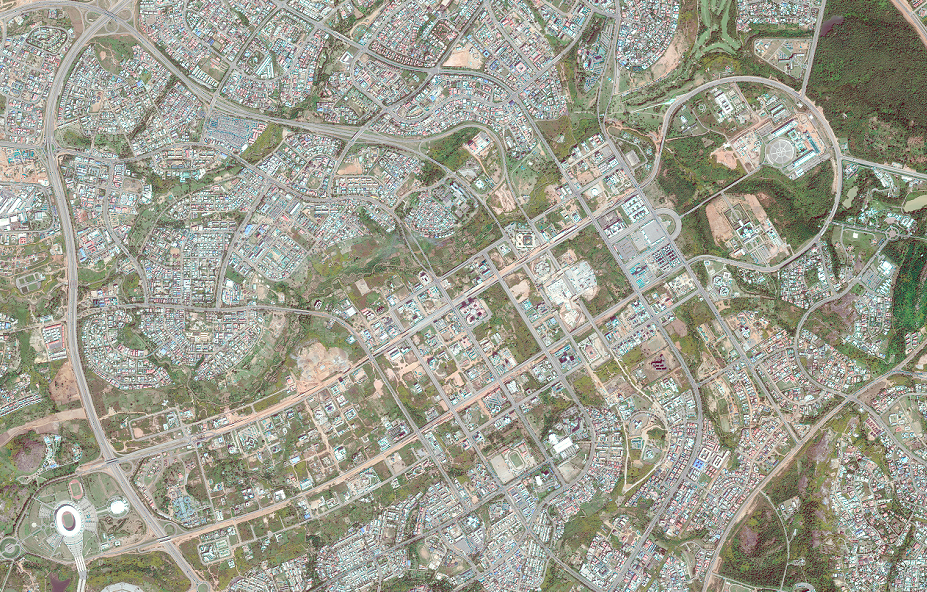 @AGIS 2016
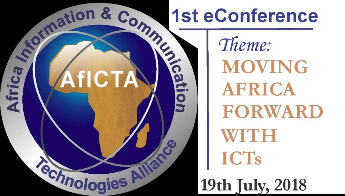 30
REVENUE COLLECTION
@AGIS 2016
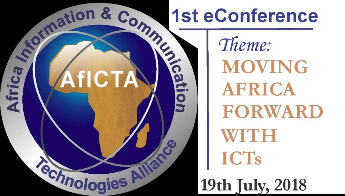 Automated Billing Process
31
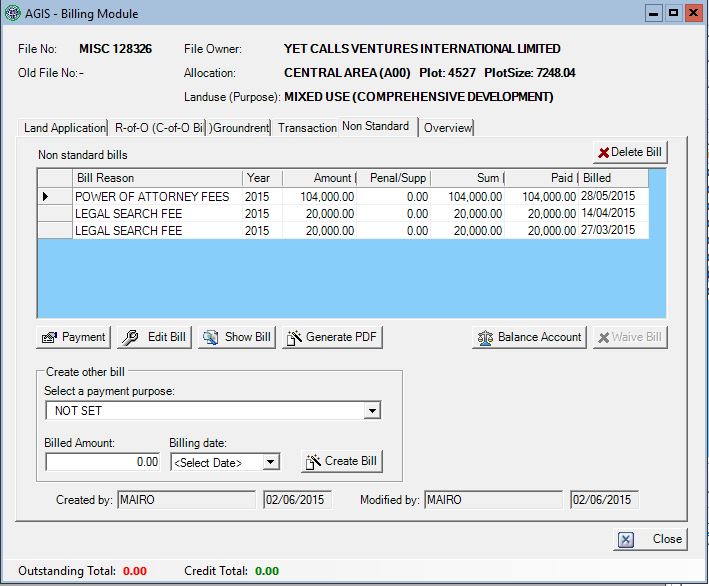 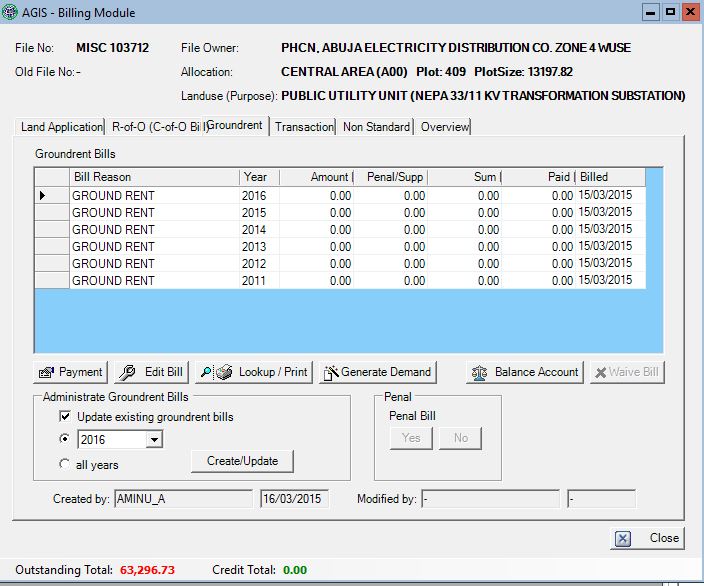 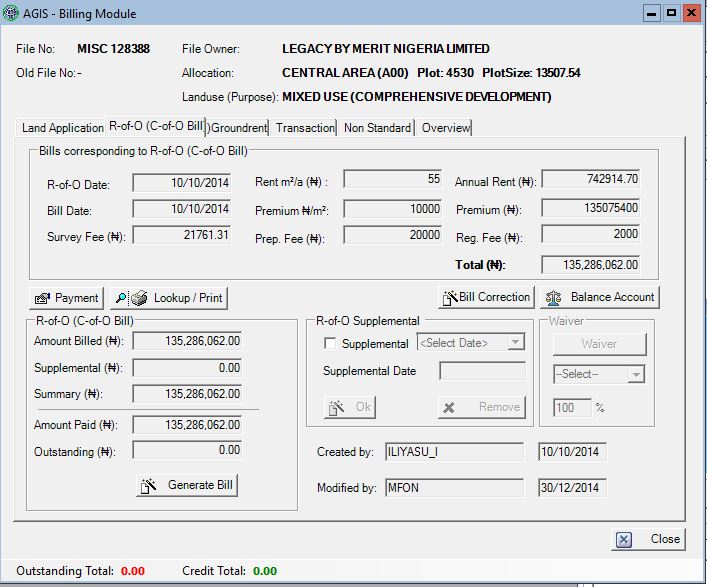 @AGIS 2016
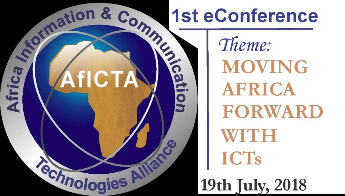 Electronic Collection
32
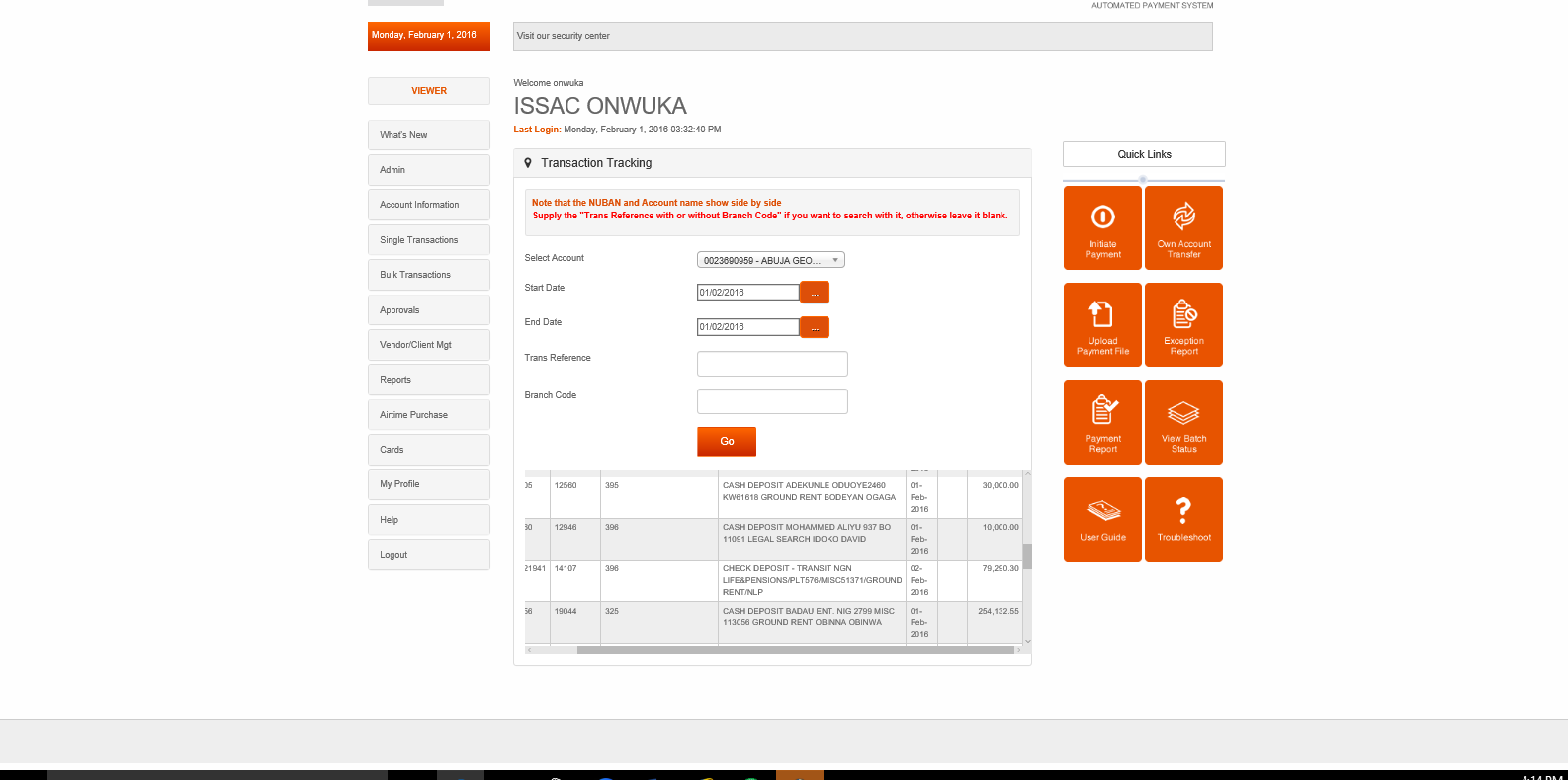 AGIS USER
@AGIS 2016
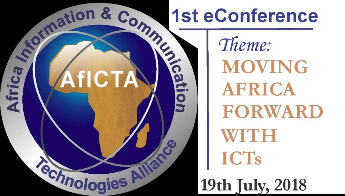 AGIS Revenue Performance
33
@AGIS 2016
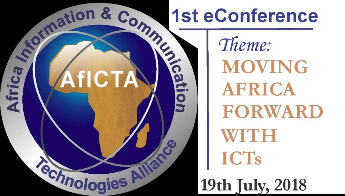 Products of AGIS
34
Computerized Land Allocation processes
Computerized C of O productions
Computerized Cadastral Data for the FCC
Computerized Cadastral map production for the FCT
Digital Street guide map for FCC, etc.
Revenue Collection and remittance
@AGIS 2016
Application/Allocation Module
35
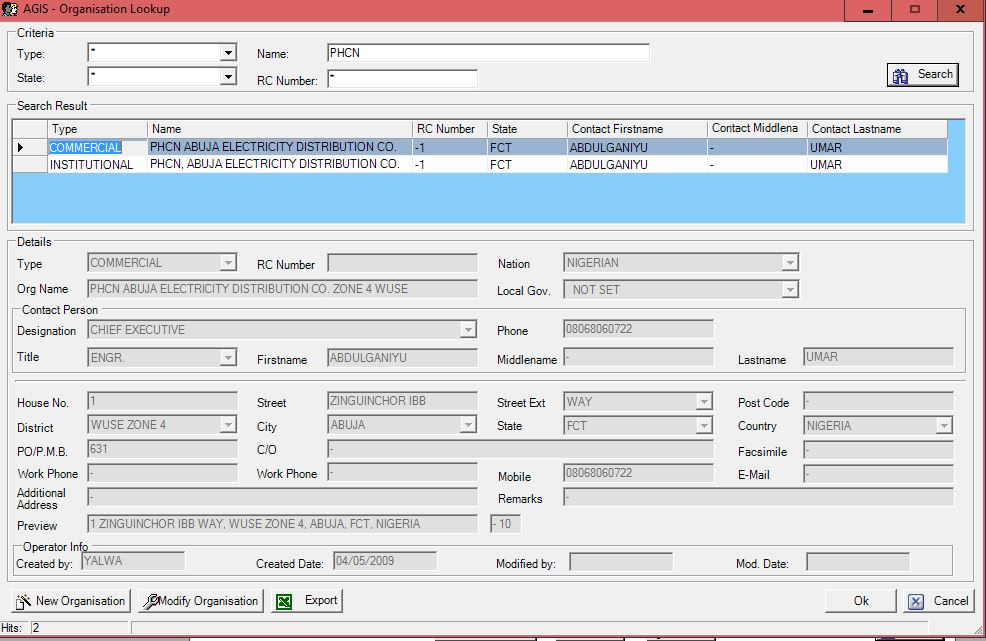 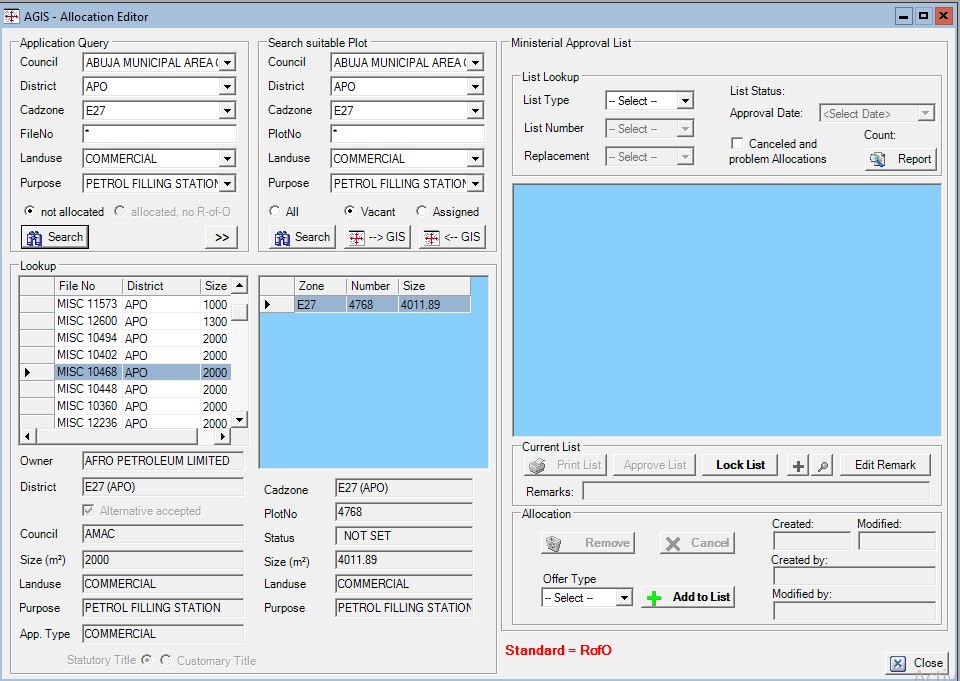 @AGIS 2016
Computerized Land Administration
36
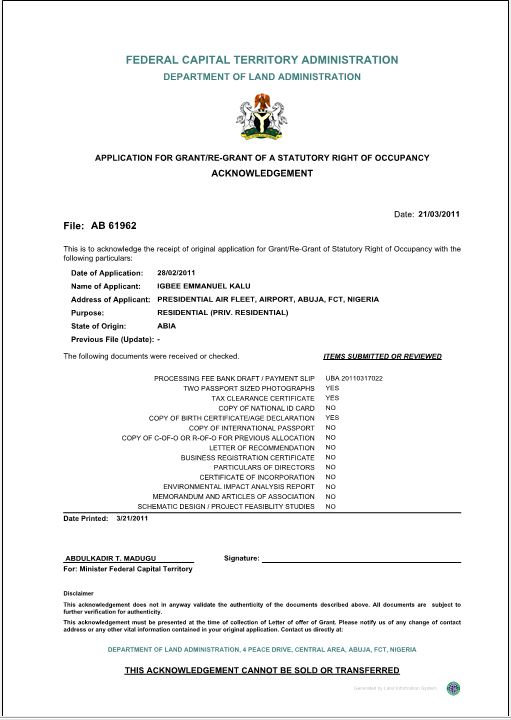 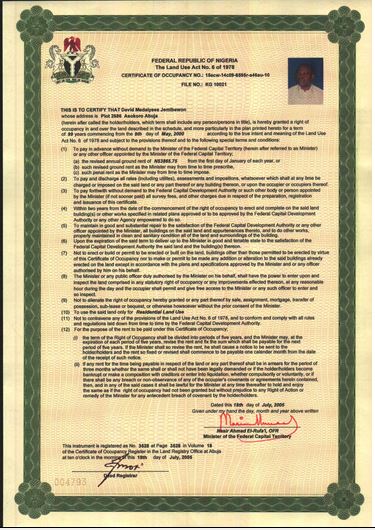 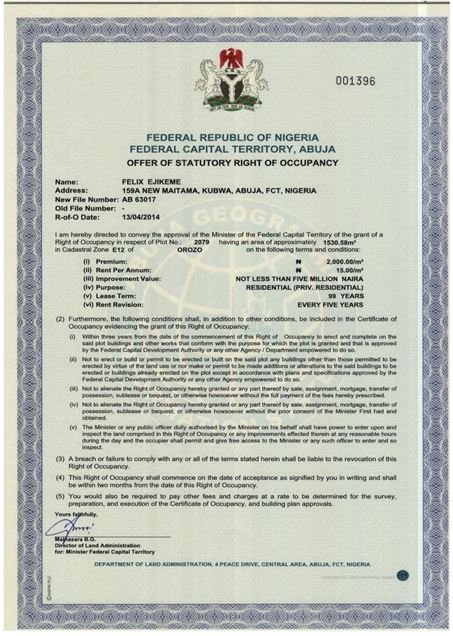 Letter of Offer (R of O)
Certificate of Occupancy (C of O)
Letter of Acknowledgement
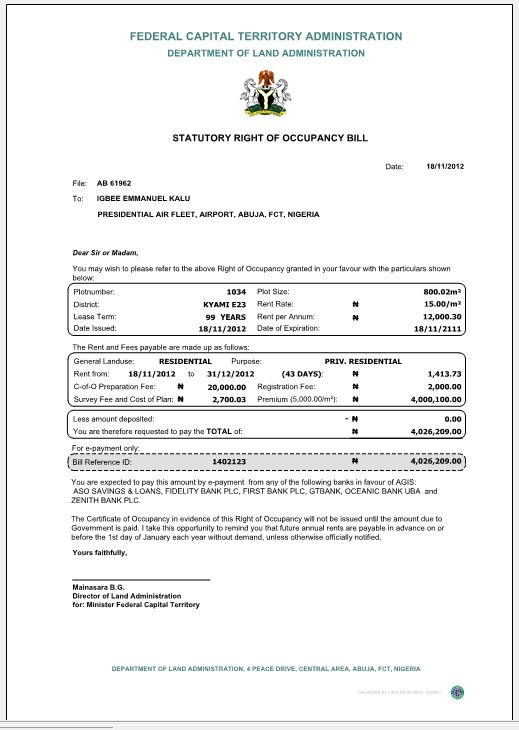 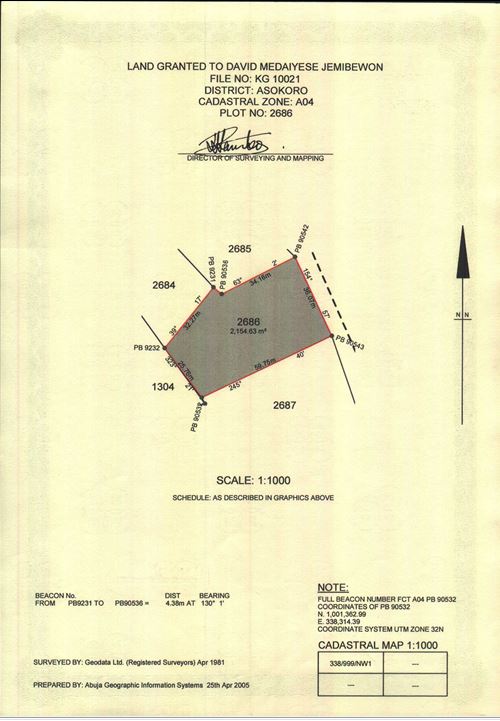 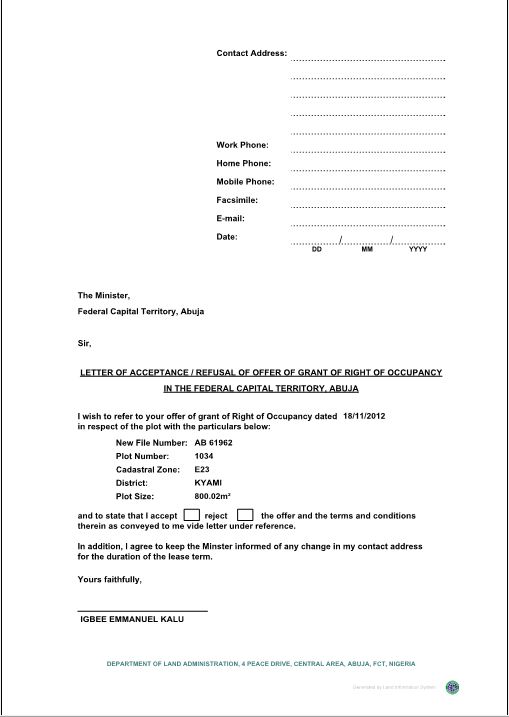 C of O Bill
Title Deeds Plan (TDP)
Letter of Acceptance
@AGIS 2016
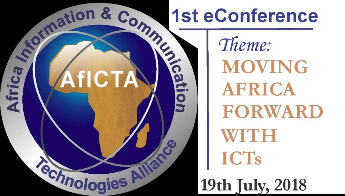 GIS Products
37
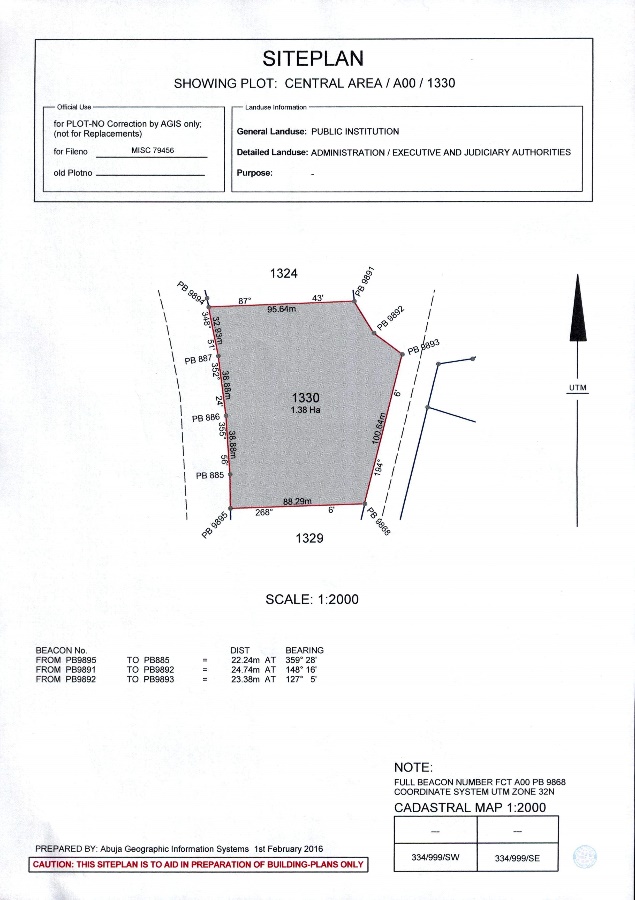 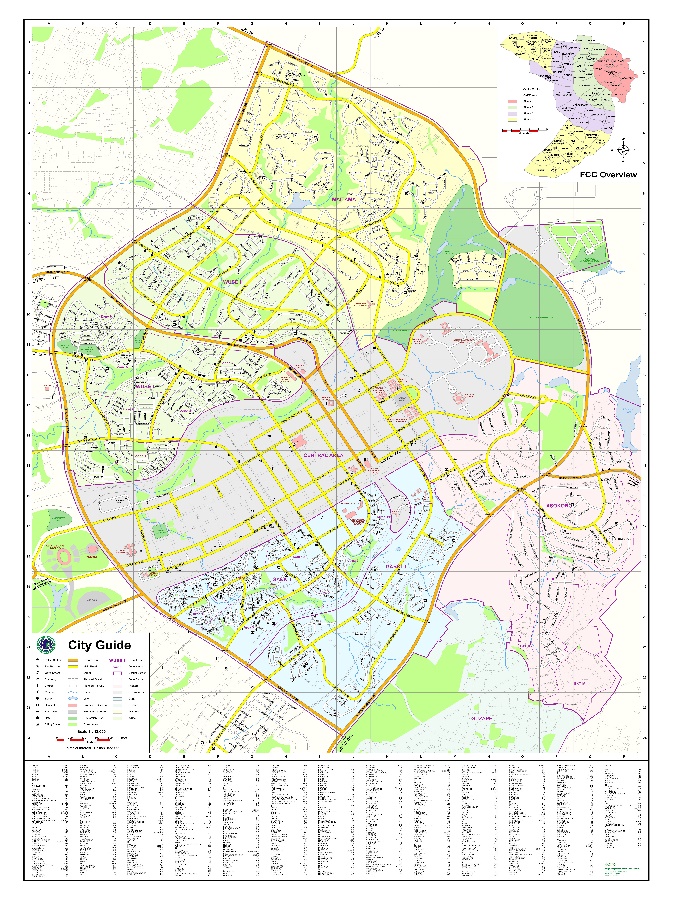 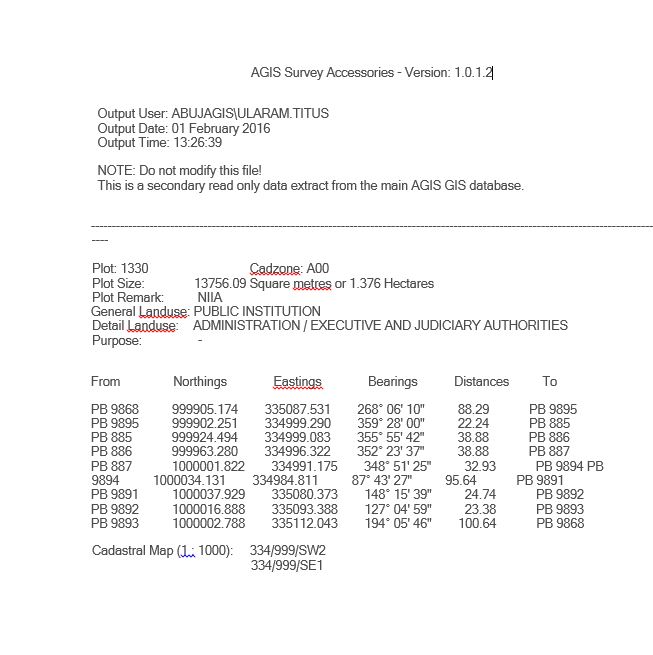 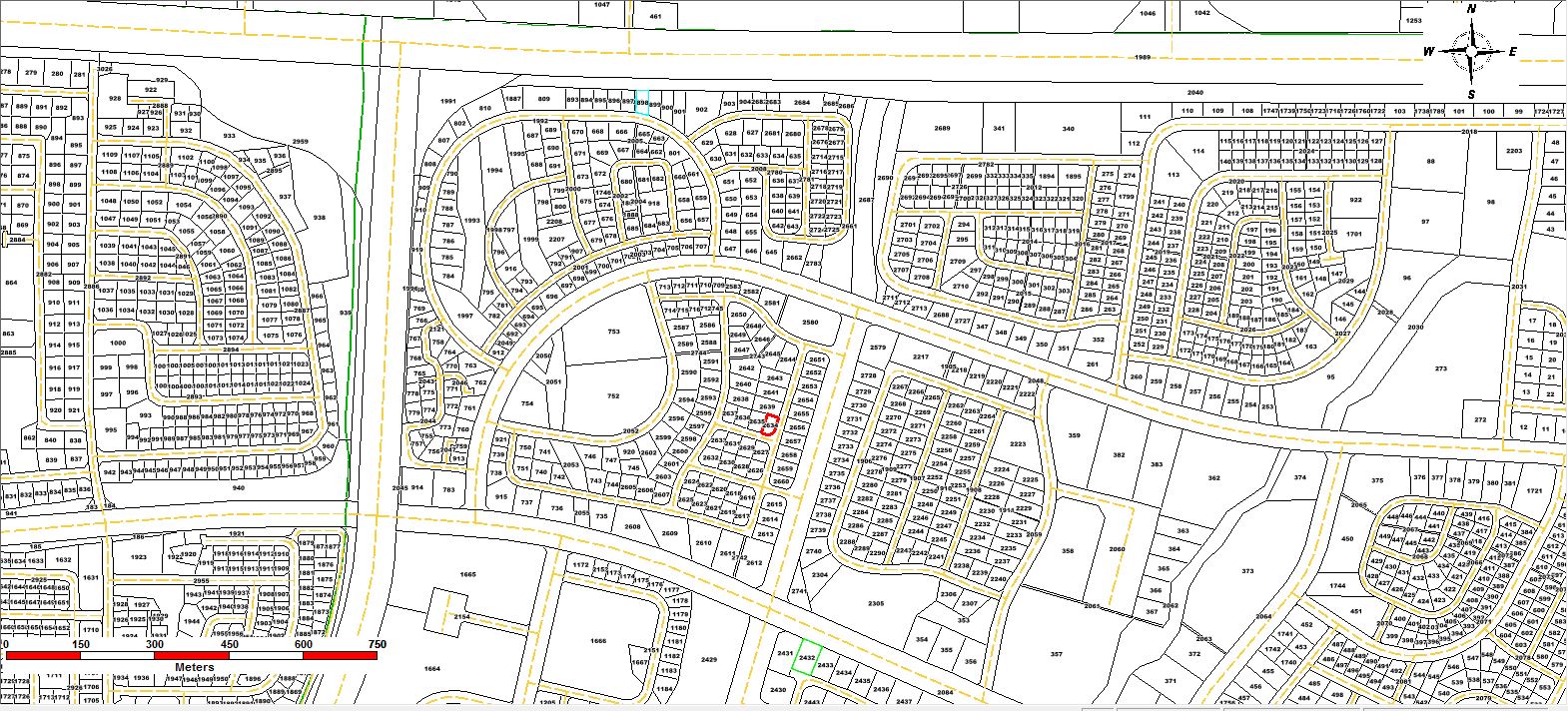 Cadastral Layout
Survey Data
Site Plan
Plot Coordinates (Data)
City Guide
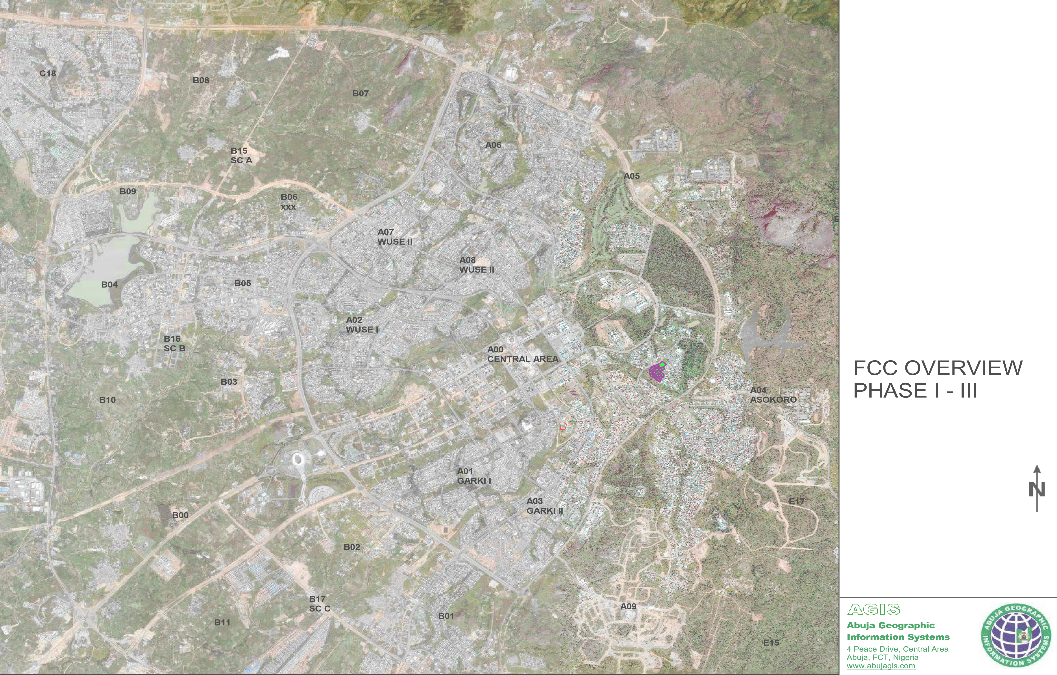 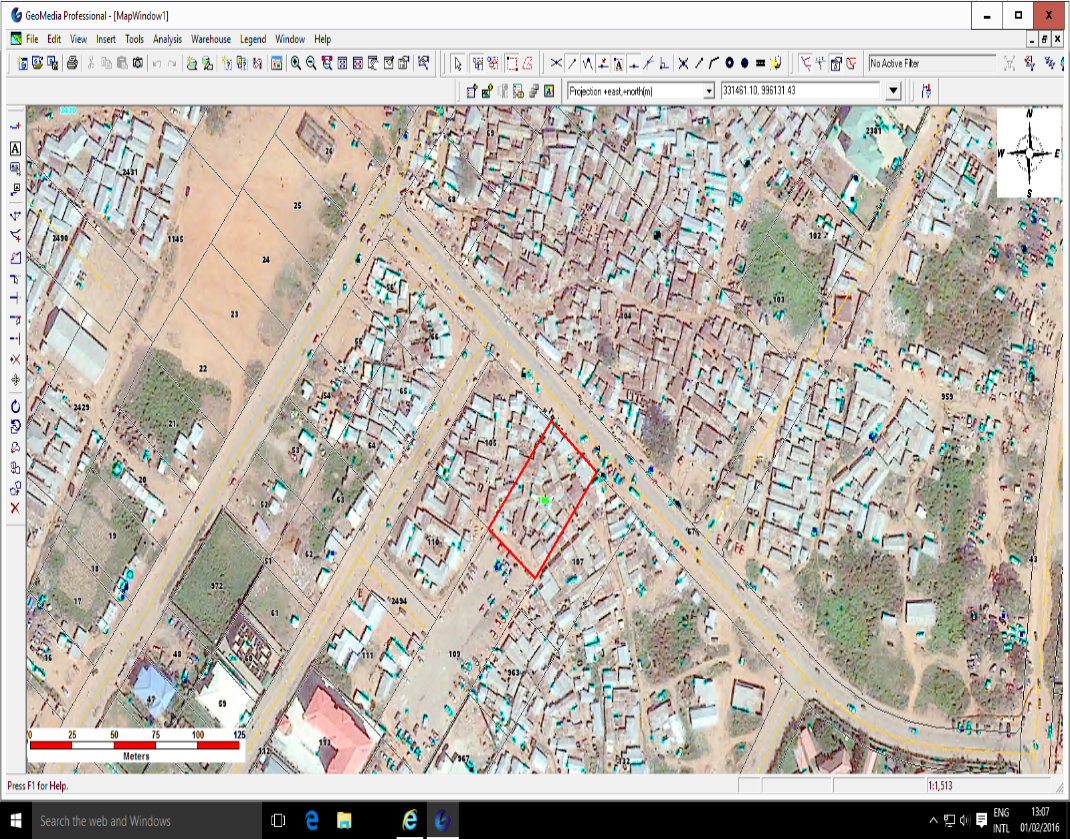 Aerial Map
District Map
@AGIS 2016
AGIS as a Service Provider
38
ICT Support to Stakeholders
GIS Support to Land related Department
GIS data to Government and organizations
Online and Mobile Services to Administration and citizen
Data Hosting for Selected FCT Departments
GIS Data for Navigation
Providing platform for smart City Initiatives
@AGIS 2016
THANK YOU
39
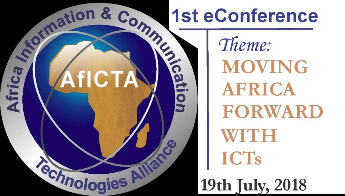 www.agis.fcta.gov.ng
isajalo@agis.fcta.gov.ng
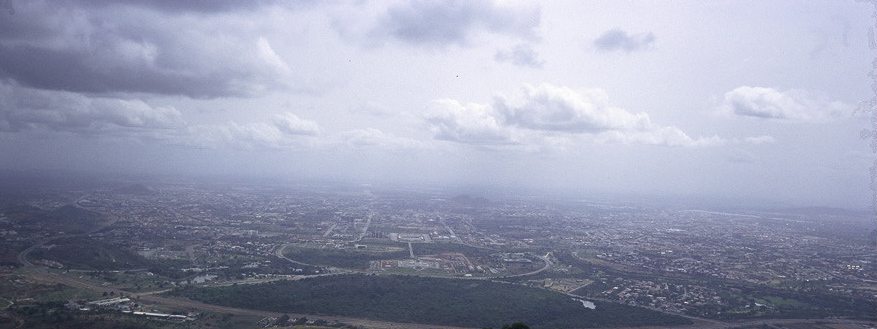 @AGIS 2016